Music in Turkey
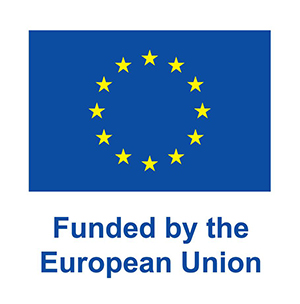 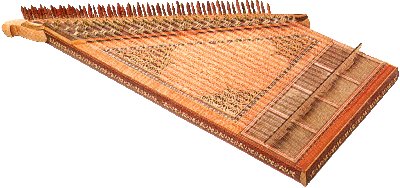 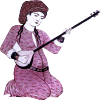 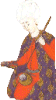 Outline of our Presentation
Some Basic Turkish Music Instruments
Some examples from Classical Turka Music
Ottoman Mehter Band
Important  World Renowned Artists and composers in Turk Music and Turkish Folk Music
Some examples from Turk Folk And Pop Music
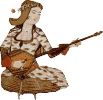 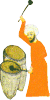 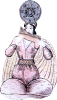 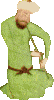 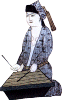 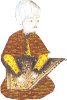 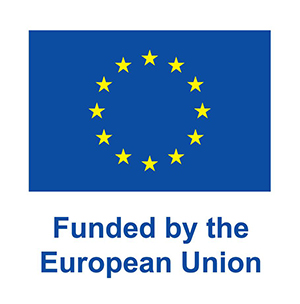 Some Turkish Musıc Instruments
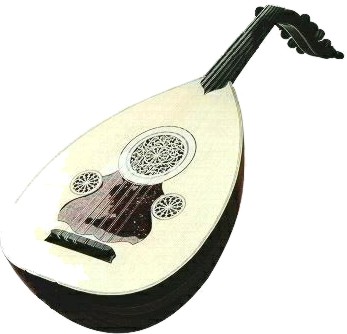 Some Turkish Musıc Instruments
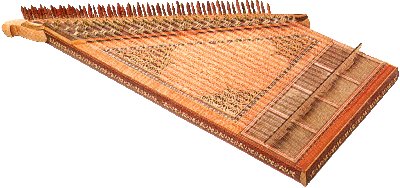 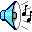 KANUN  ( King)
	Its sound range is from three and a half to eight. The performer sits on a chair and lays the Kanun flat on his knees, playing it with small ivory plectra placed on the index fingers of both hands. Recently, some experts have played the instrument on a small table to produce a denser sound.
UD (Queen)
Ud İs accepted as the queen of classical Turk music ınstruments.
Ud and Kanun are coherrent instruments. They are a good pair together.
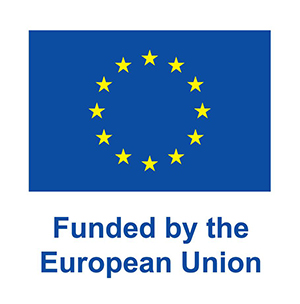 KUDUM
Kudum is a small double kettle drum with the copper cup covered in camel or sheep skin and played with a pair of sticks called "Zahme".
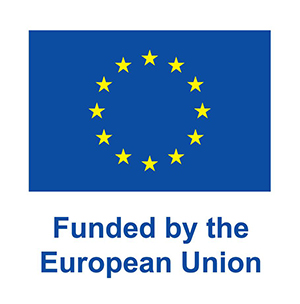 NEY
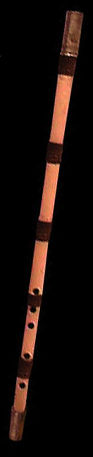 The Ney is an important instrument in Classical Turkish Music and especially in Mevlevi Music which  adopted the Ney as their main instrument in the Sema
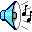 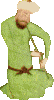 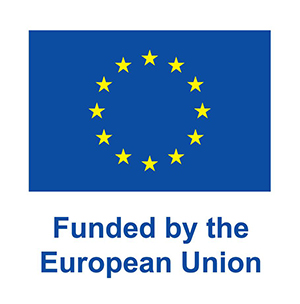 A snapshot from Sema
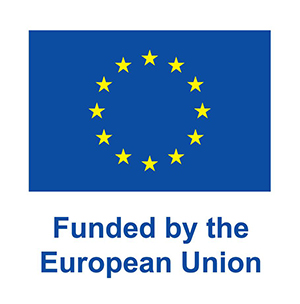 OTTOMAN MEHTER BAND
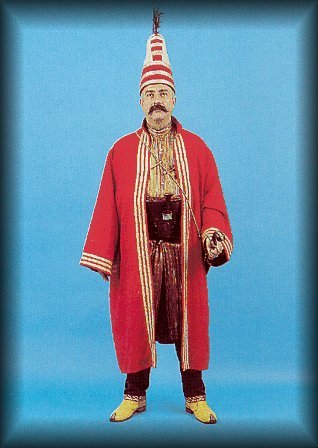 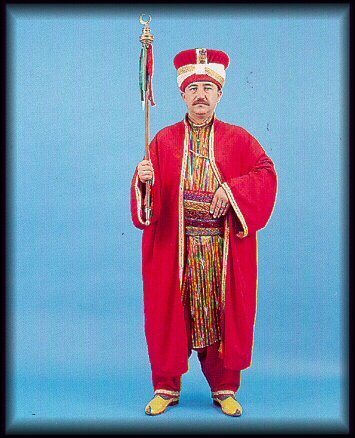 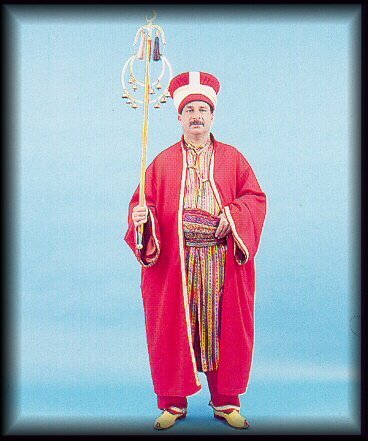 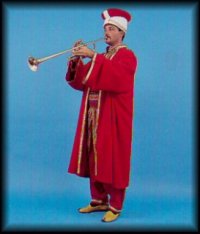 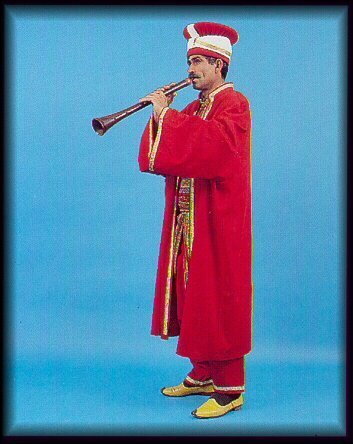 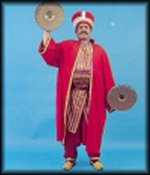 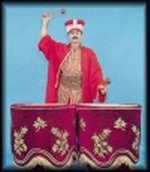 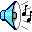 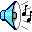 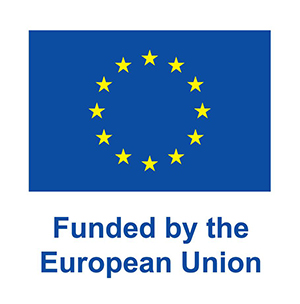 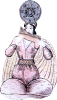 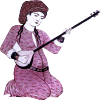 İsmail Dede Efendi
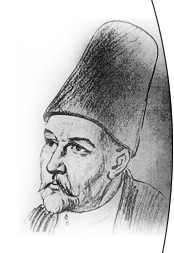 Famous Grand Master of Turk 
      Classical Music Forms                                      






Ebced is a kind of nota 
      system in Turk Music
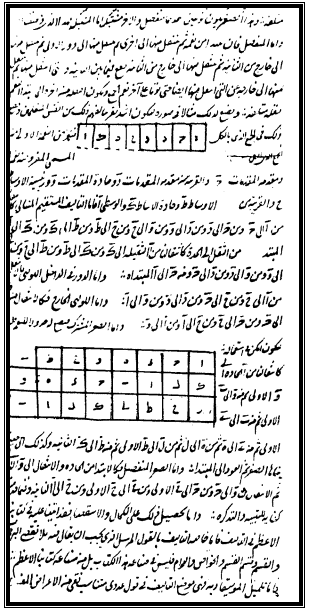 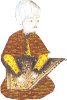 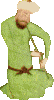 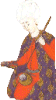 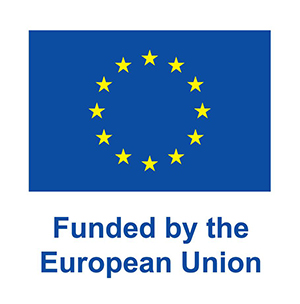 Examples from Turkish music
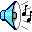 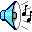 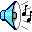 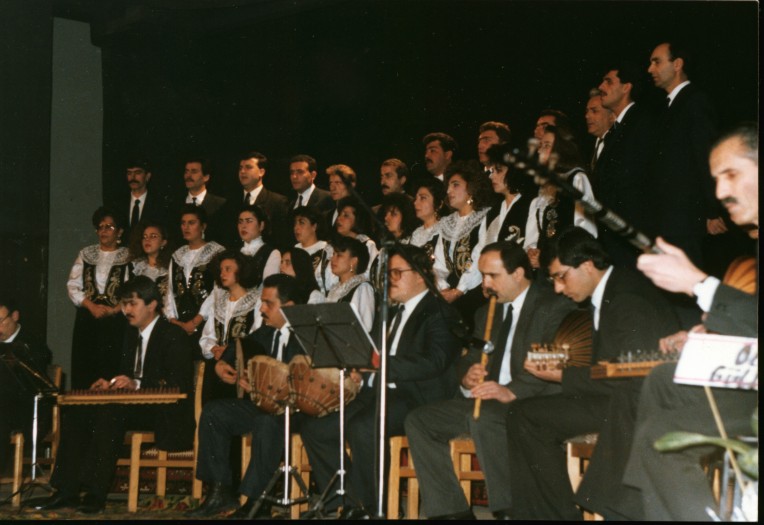 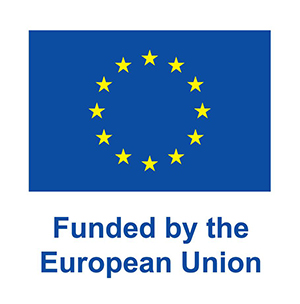 [Speaker Notes: kalamış]
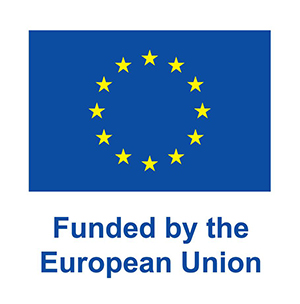 Famous Turk Musicians
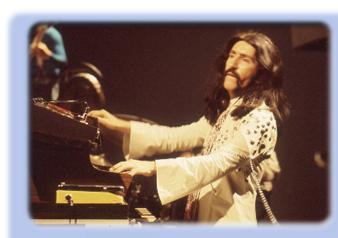 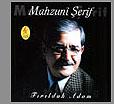 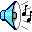 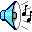 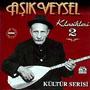 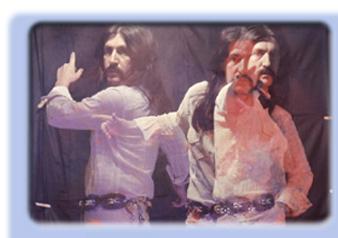 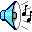 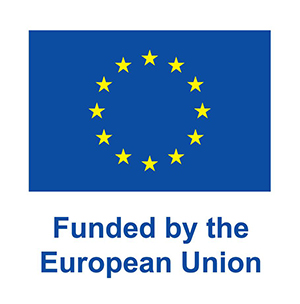 Famous Turk Pianists
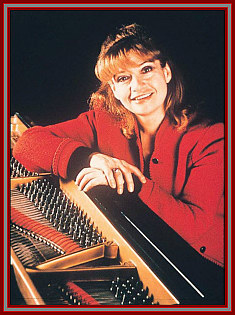 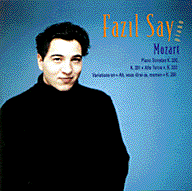 İdil Biret
Summary of the presentation
In this presentation we mainly focused on this topics
Some Basic Turkish Music Instruments
Some examples from Classical Turka Music
Ottoman Mehter Band
 Famoous Artists and composers in Turk Music and Turkish Folk Music
Some examples from Turk Folk And Pop Music
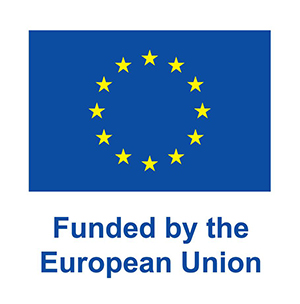 Thanks for watching
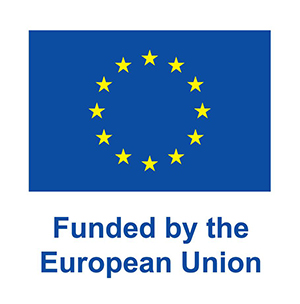